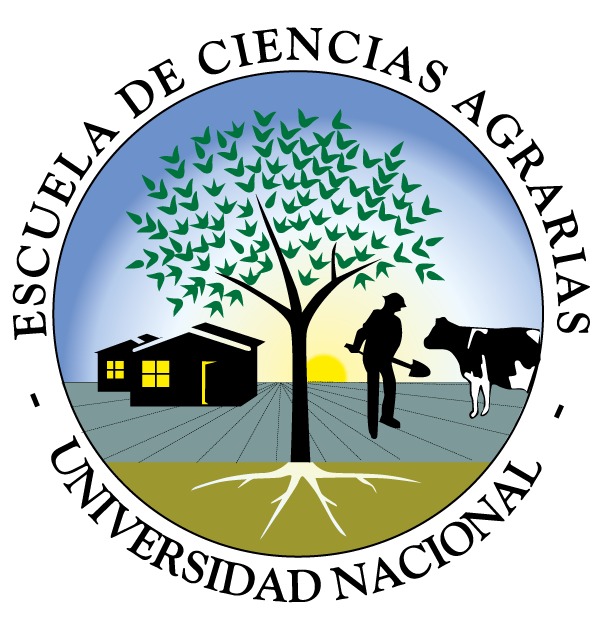 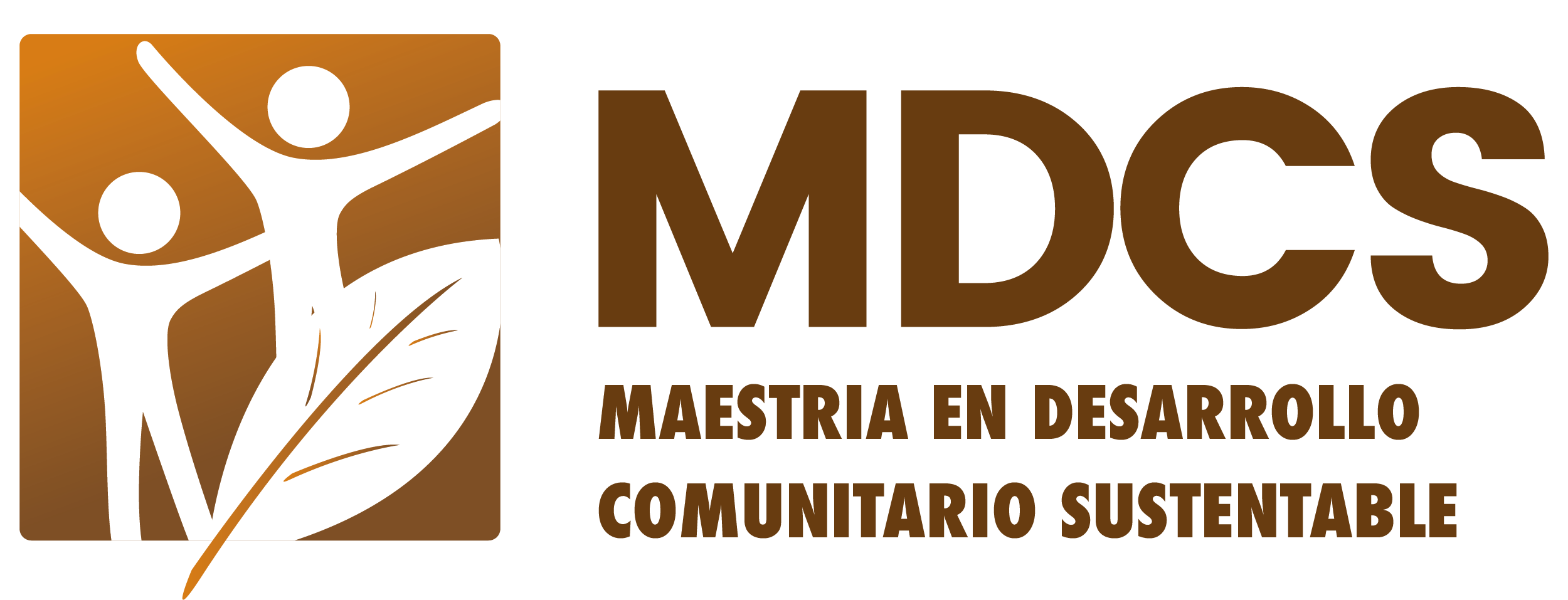 COPIAR EL TÍTULO DEL TRABAJO FINAL DE GRADUACIÓN  TAL Y COMO APARECE EN EL DOCUMENTO EN WORD SIN HACER MODIFICACIONES DE NINGÚN TIPO.Trabajo Final de Graduación
Nombre Apellido Apellido
Trabajo final de graduación sometido al conocimiento del  Comité de Gestión Académica de la Maestría en Desarrollo Comunitario Sustentable, para optar por el posgrado de Maestría en Desarrollo Comunitario Sustentable
MIEMBROS DEL TRIBUNAL EXAMINADOR
Dr. Warner Mena Rojas
Coordinador Maestría en Desarrollo Comunitario Sustentable

 
MSc. Nombre Apellido Apellido
Tutor TFG


MSc. Nombre Apellido Apellido
Comisión Asesora


MSc. Nombre Apellido Apellido
Comisión Asesora



Nombre Apellido Apellido
Sustentante
Contenido
Introducción
Marco teórico referencial
Metodología
Resultados 
Proyecto / Artículo
Conclusiones
Introducción
Antecedentes
Problema
Objeto de estudio
Justificación 
Objetivos
Antecedentes
Problema de investigación
Objeto de estudio
Justificación del estudio
Objetivos de la investigación
Marco teórico
Estado actual del conocimiento
Referentes teóricos
Metodología
Objetivo 1
Objetivo 2
Objetivo 3
Resultados
Proyecto
Si la modalidad de graduación seleccionada es artículo sustituir el título de esta diapositiva.
Conclusiones y recomendaciones